Plenary 3
Leadership’s True Colours
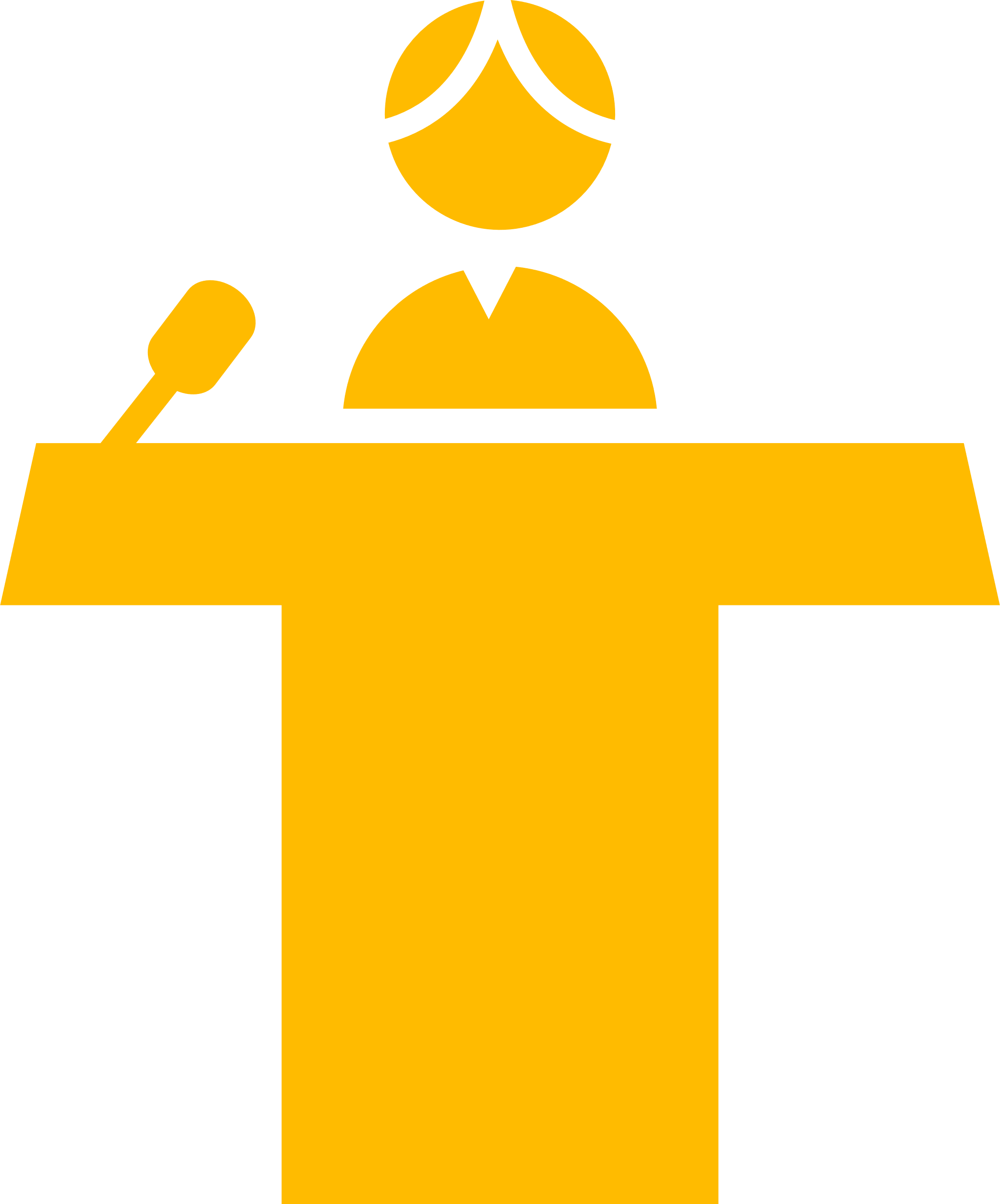 Speaker: Graham Cook, The Colour Works
Chaired by: Mike Turner (Ian Williams)
Room: Main Hall
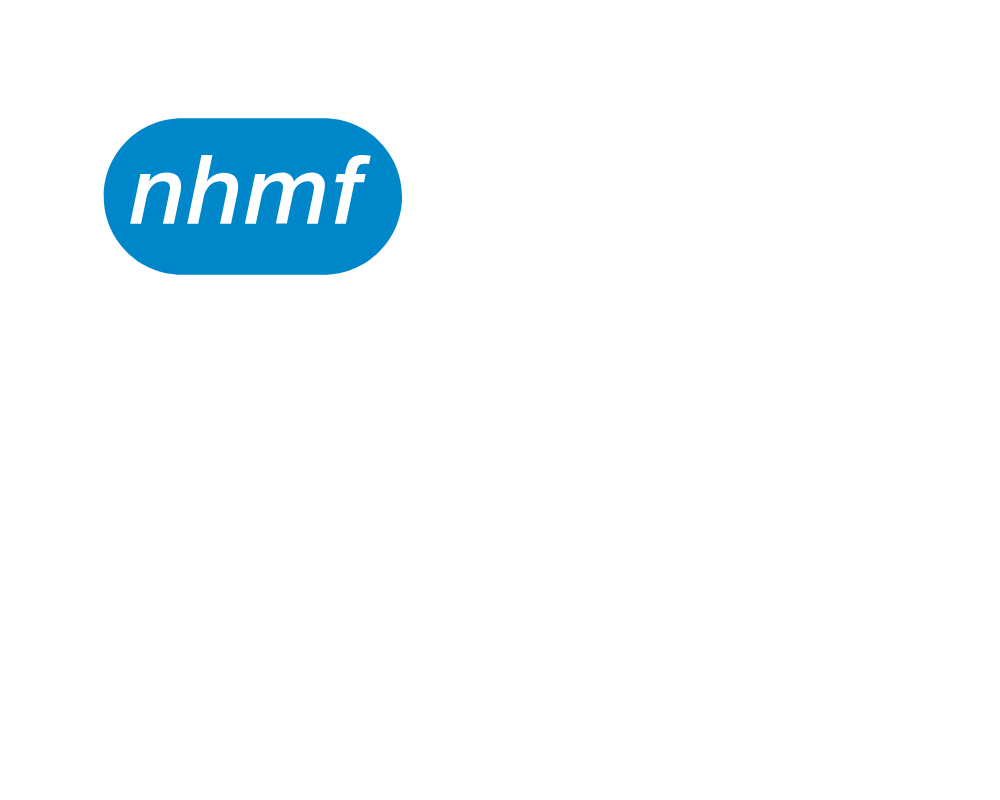 Sponsored by
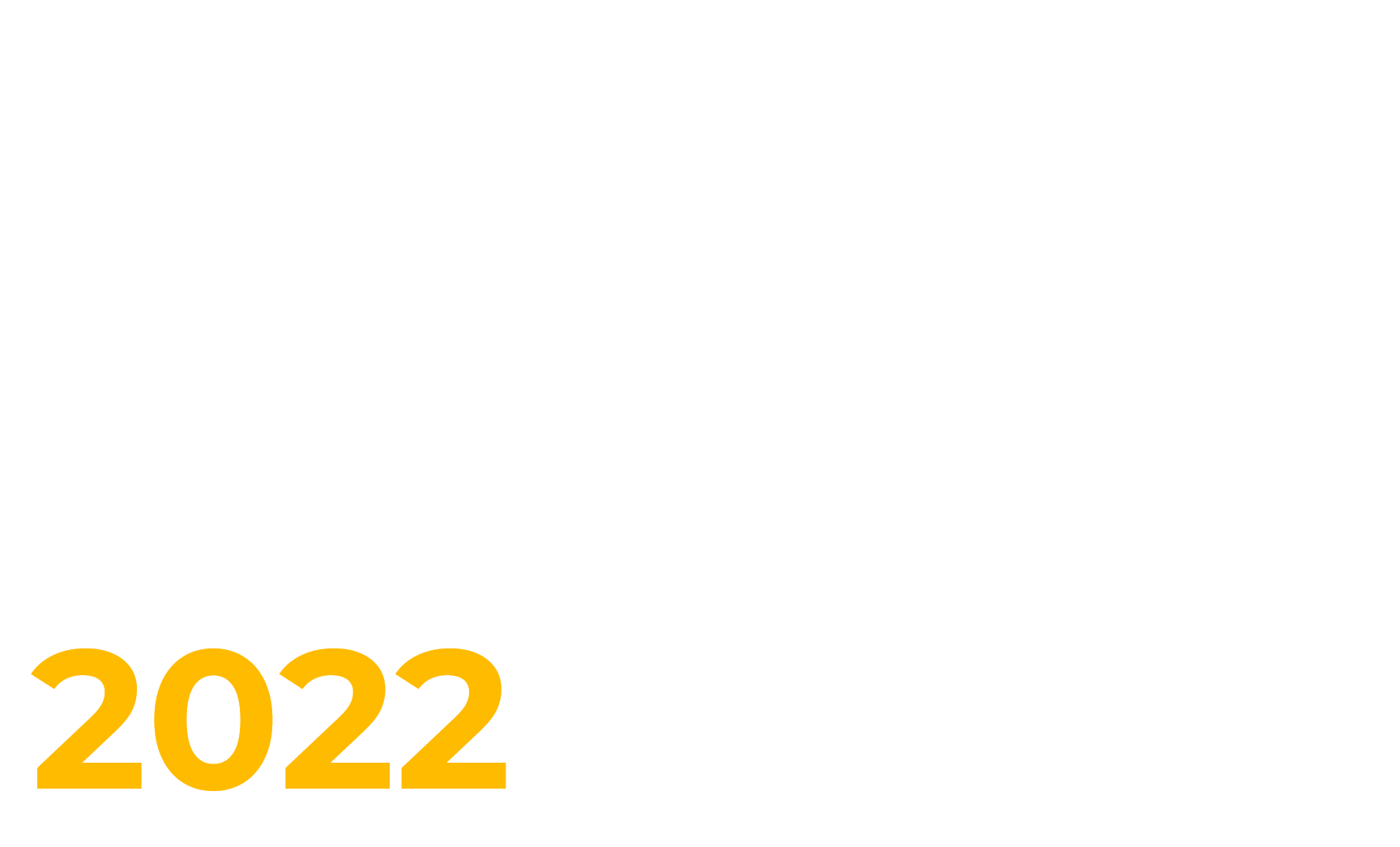 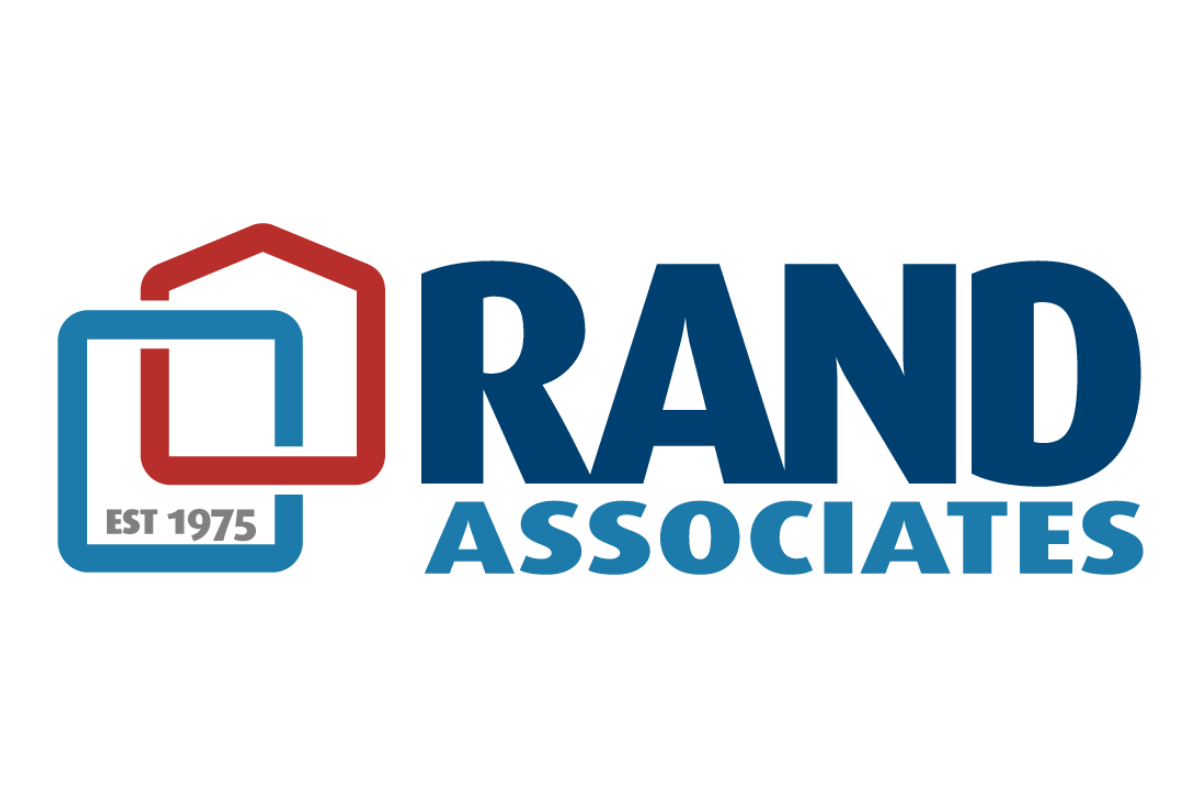 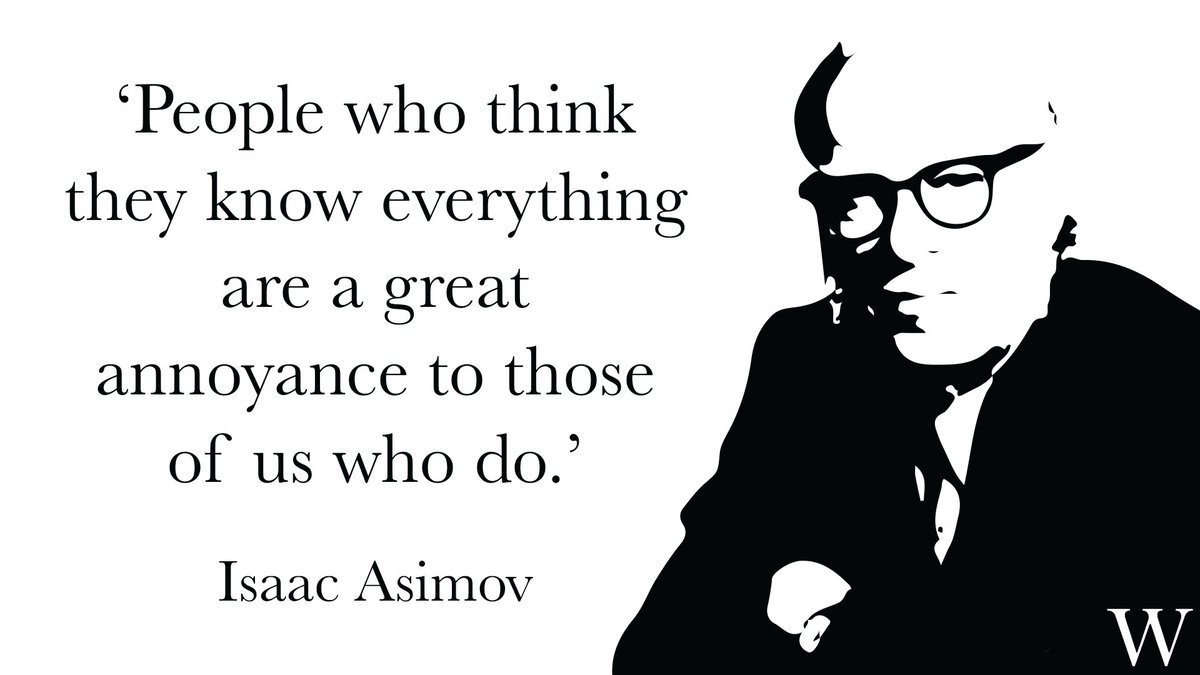 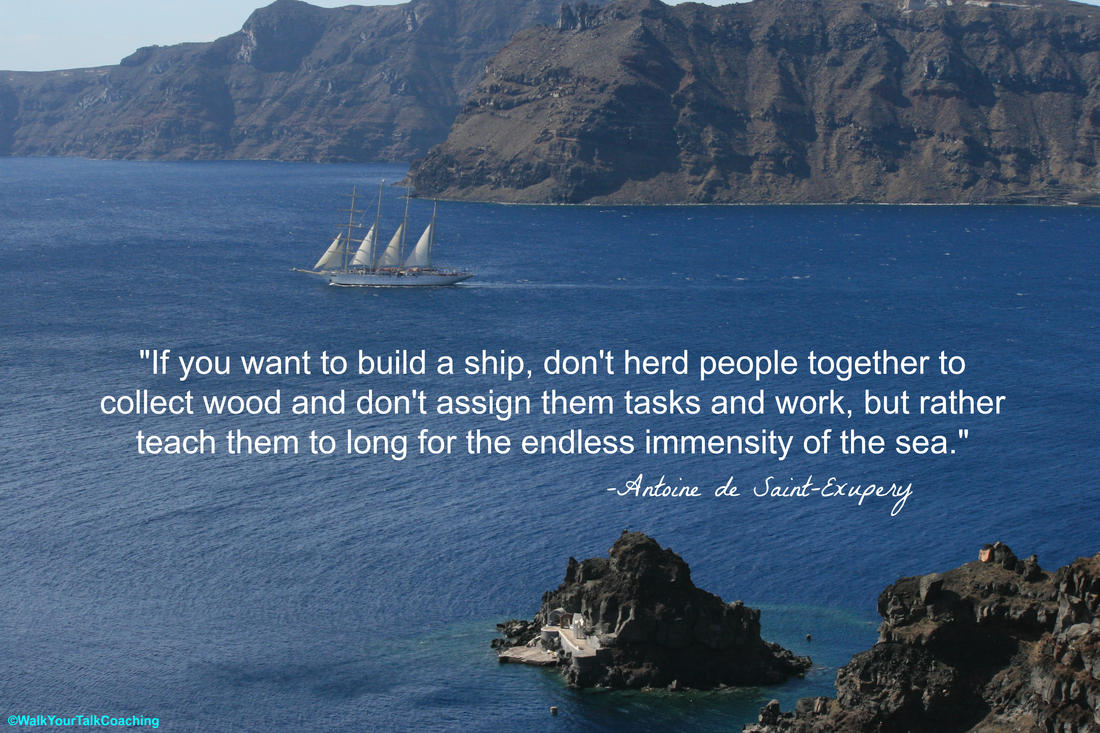 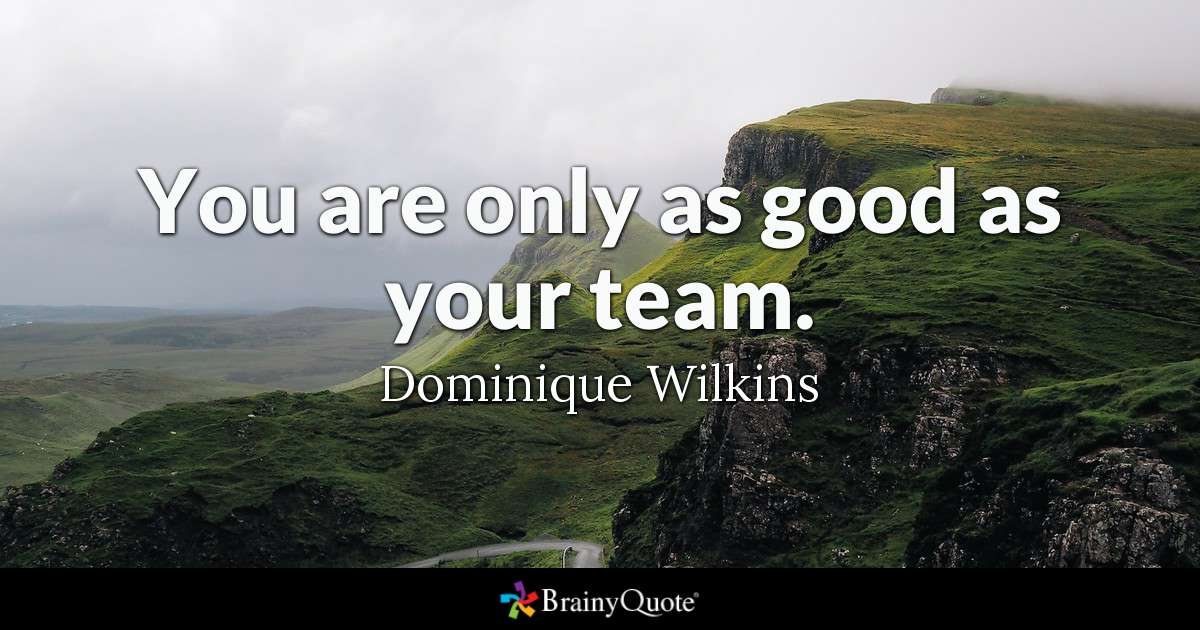 Leadership’s True Colours
How a simple but powerful colour model of human behaviour, can improve team and individual performance…and shape and develop Leadership practices in your organisationand improve Talent Retention…
How do we see Leadership?
Using your controller, select what you see as the key attributes of leadership
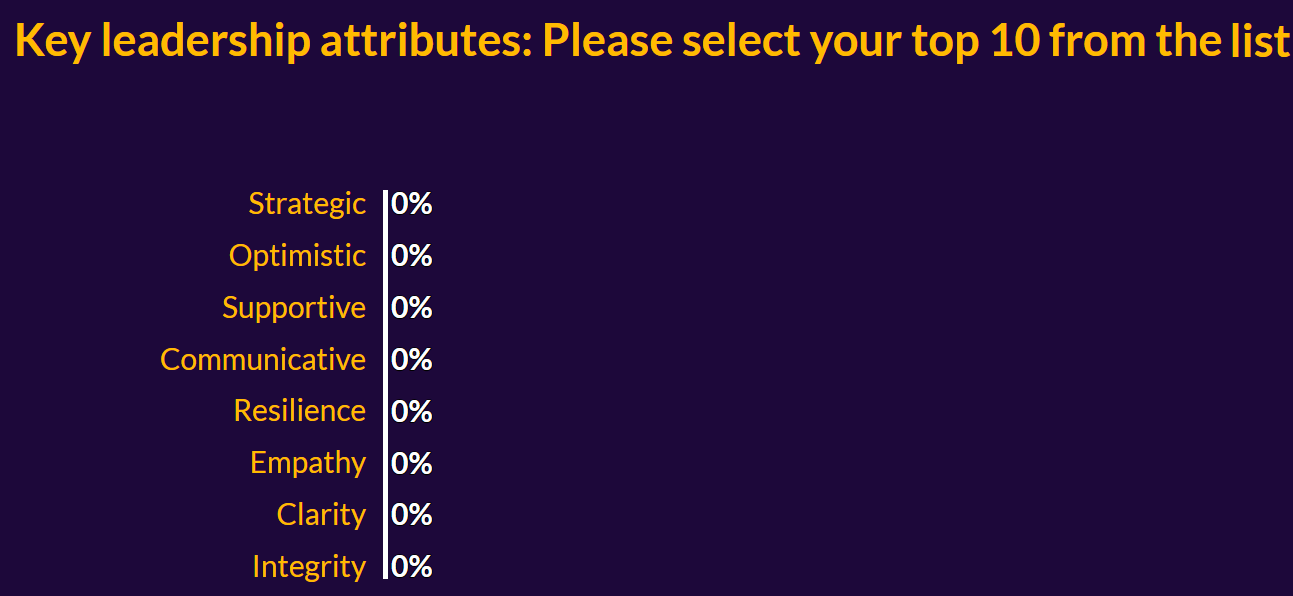 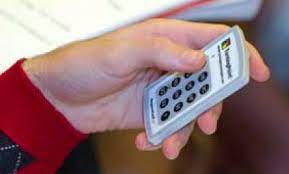 Key Attributes: https://io-eur.cvent.com/polling/v1/api/polls/sp-w6kg8h
So, what can be done to support Leadership in your business?
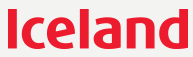 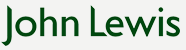 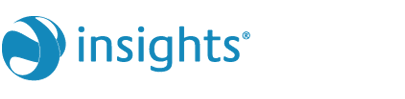 Brought to life over 20 years ago by Co-Founders (and father and son) Andi and Andy Lothian, we help people understand themselves better as individuals and leaders. Over 6 million people worldwide have colour profiles.
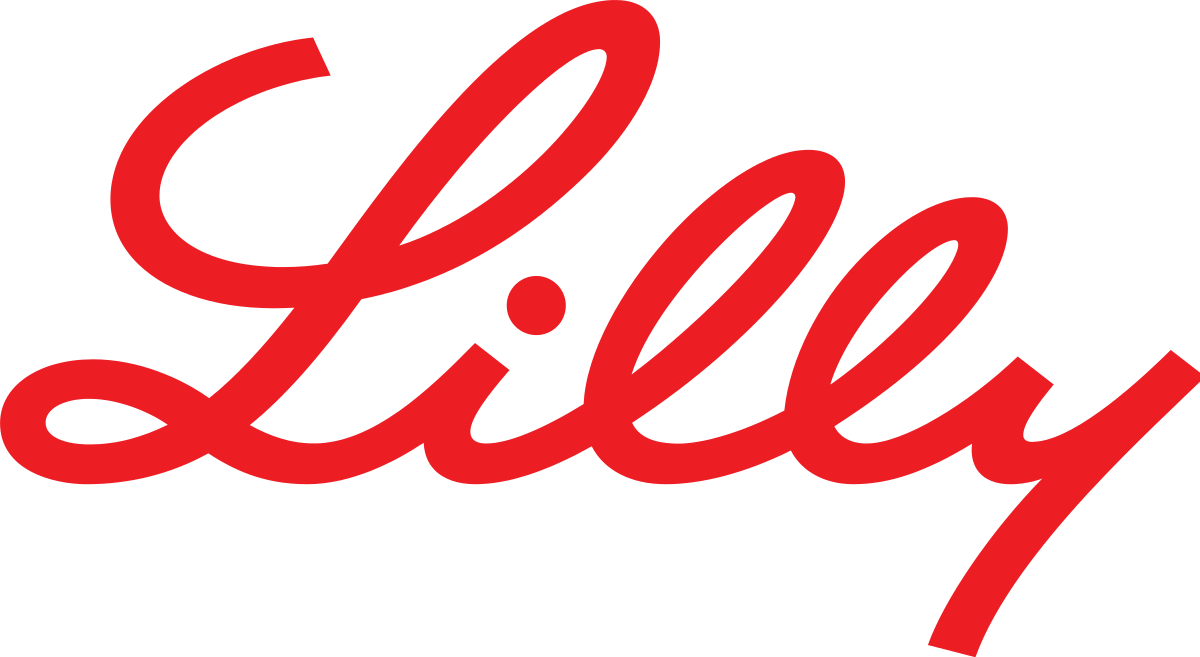 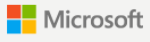 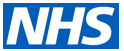 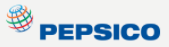 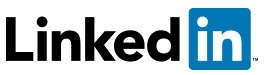 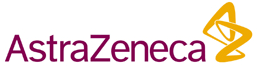 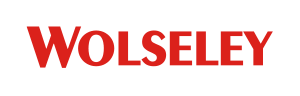 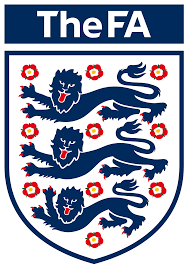 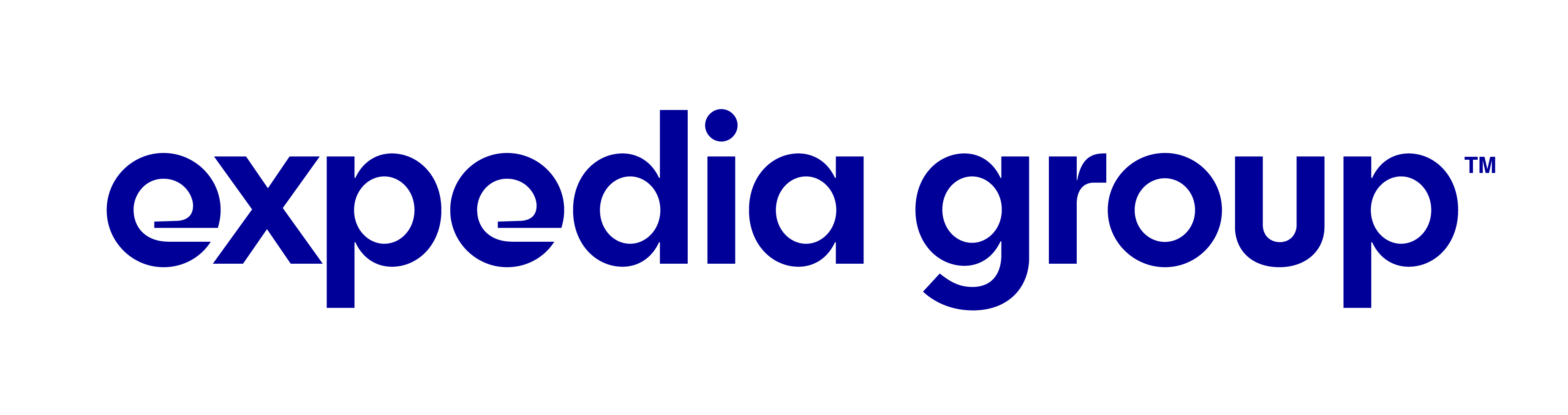 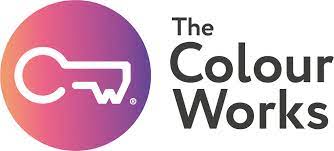 The largest independent Insights distributor in the UK and with our own global presence, we've helped people across a variety of sectors to build, grow and empower their teams.
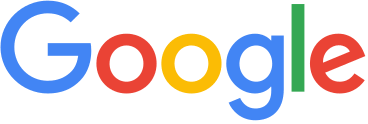 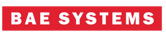 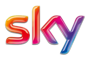 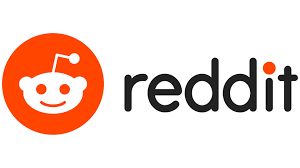 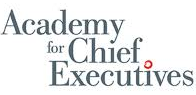 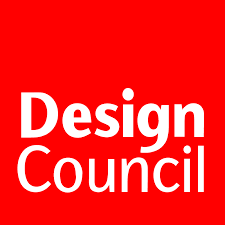 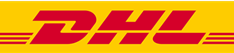 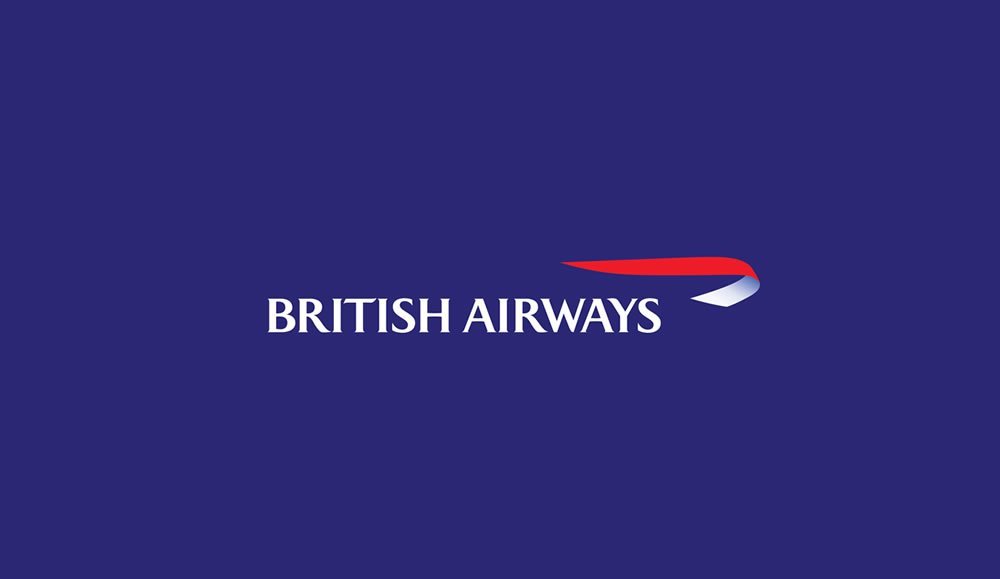 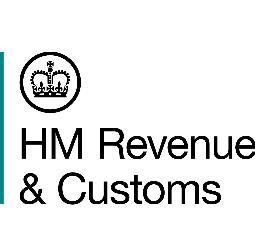 The Four Humours
Choleric
appear as natural leaders
tough-minded
impatient
Melancholic
conscientious
orderly 
pessimistic
mood changes
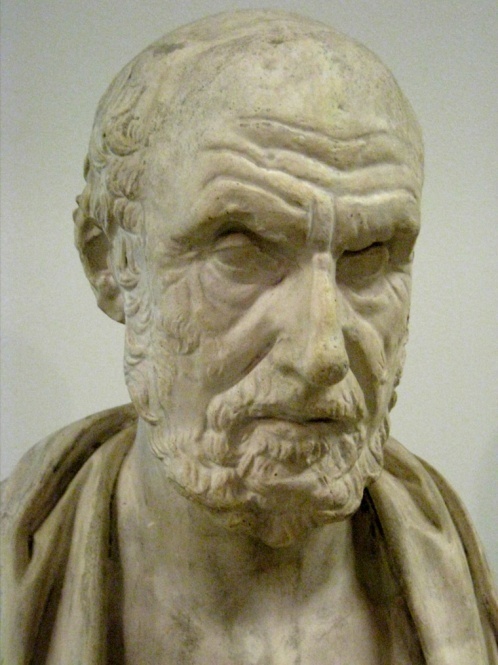 Phlegmatic
observe from
 the sidelines 
tolerant
fit in with others
Sanguine
outgoing
optimistic
fun-loving
sociable
The Four Insights Colour Energies
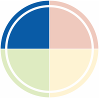 Shows no bias, Objective, Detached, Analytical
Cool Blue
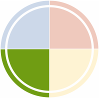 Still, Tranquil,
Calming, Soothing
Earth Green
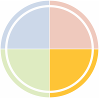 Cheerful, Uplifting,
Spirited, Buoyant
Sunshine Yellow
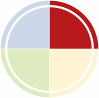 Positive, Affirmative,
Bold, Assertive
Fiery Red
The Insights Colour Energies
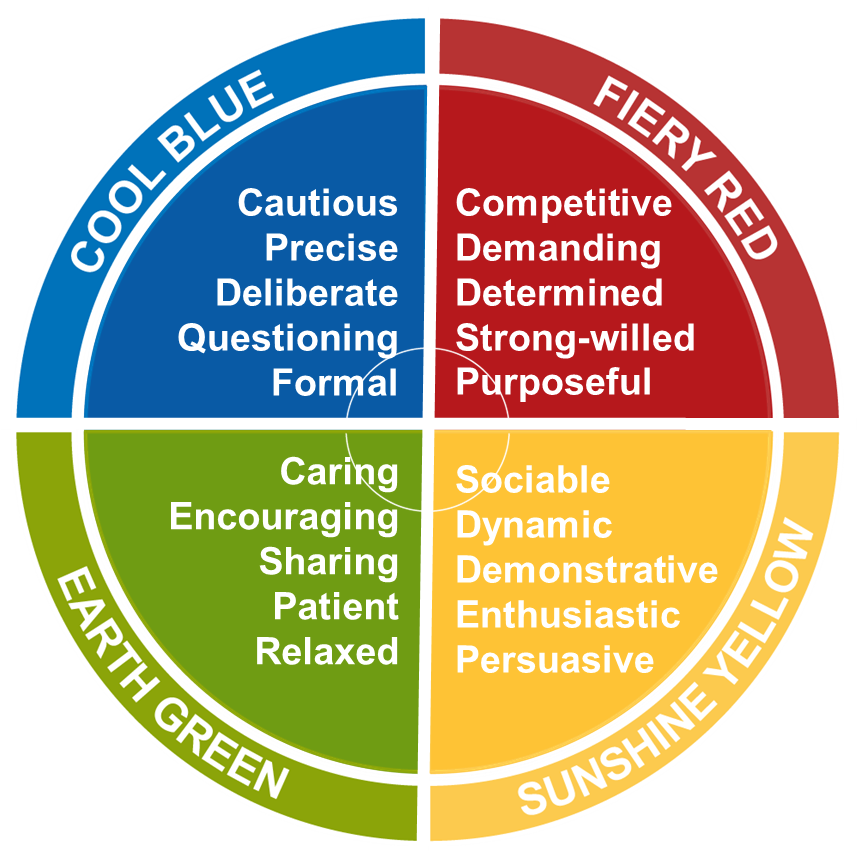 The Colour Energies Exercise – Where do you fit?
Using your keypad, pick your Leading Colour and the order of the remaining three
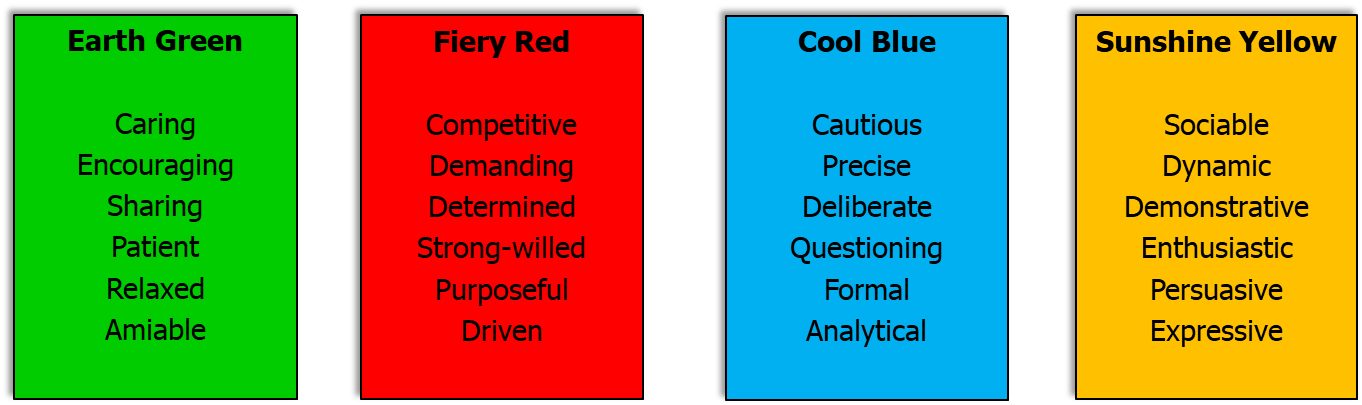 Leading Colours: https://io-eur.cvent.com/polling/v1/api/polls/sp-15nbwf
Psychological Preferences
Jung talked about pairs of preferences:


The way we react to outer and inner experiences
Introverted Attitudes and Extraverted Attitudes

How we make decisions
Thinking Functions and Feeling Functions
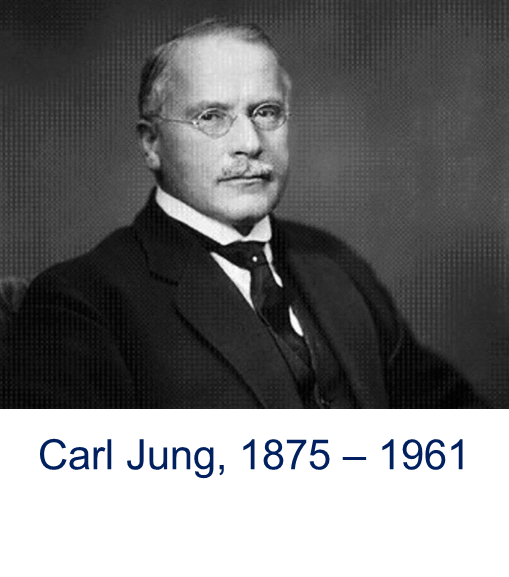 Introversion and ExtraversionHow do you react to stimuli?
Outward Focus

Talkative
Involved
Outspoken
Action Oriented
Bold
Active

Breadth of knowledge
Inward Focus

Quiet
Observant
Reflective
Thoughtful
Cautious
Passive

Depth of knowledge
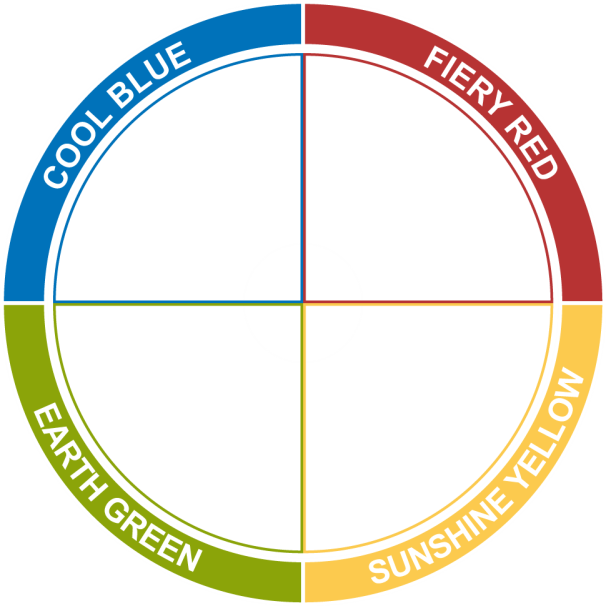 INTROVERSION
EXTRAVERSION
Thinking and FeelingHow do you make decisions?
Task-oriented
Analytical  Impersonal  Detached  Objective
THINKING
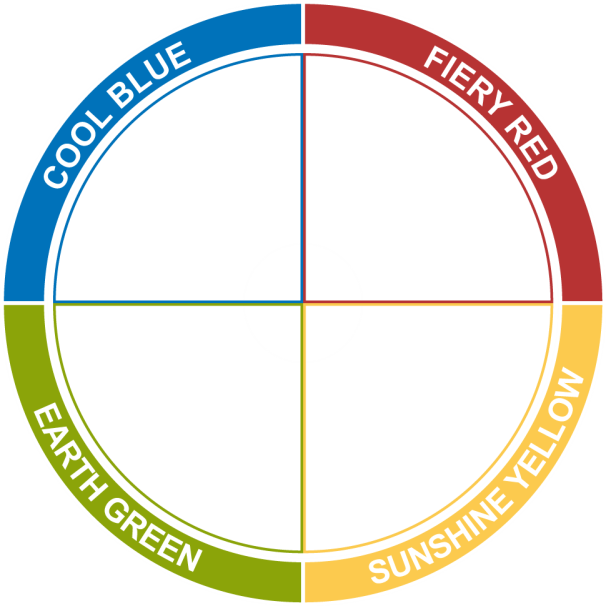 FEELING
Considerate  Accommodating  Personal  Harmonious
Relationships-oriented
Insights Discovery
How does this affect Team Performance, Leadership and Retention?
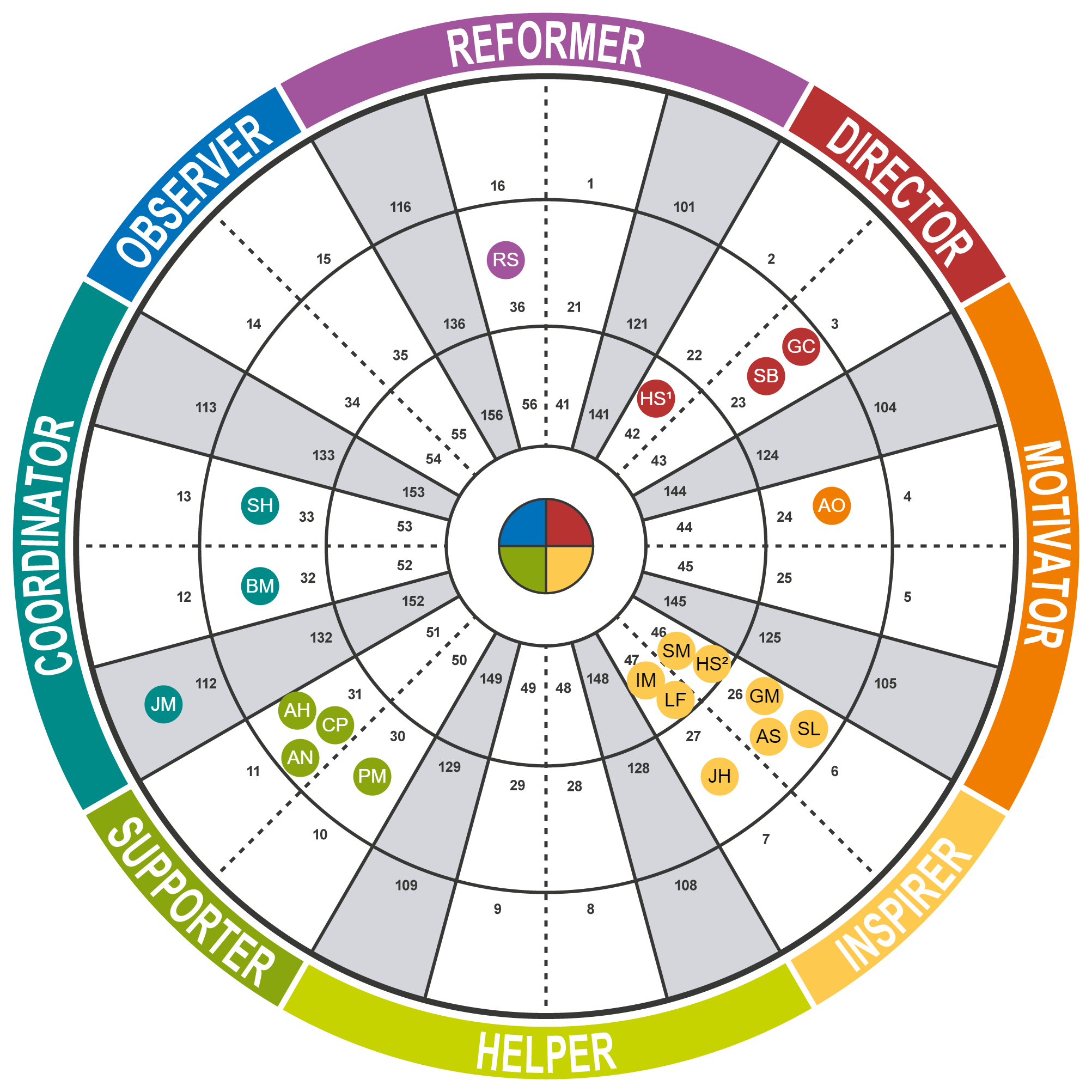 [Speaker Notes: Bring in Plenary responses from Leadership responses]
How can you use this to make you more successful?
Recruitment 

Understand the preferences of the candidate
How do the preferences of the candidate fit the role? 
How does the new recruit complement the team?
How can you use this to make you more successful?
On-boarding and Retention

What do you need to do to get the best out of the new starter?
What is their ideal environment?
How do we / they need to adapt to each other to be most effective?
Understanding and appreciating other perspectives supports Diversity and Inclusion and the general feel of being understood and connected
Sets the bar in terms of encouraging and nurturing positive behaviours and engagement
How can you use this to make you more successful?
Creating High Performing Teams / Leaders

Understanding our preferences, and especially those of others, helps us communicate more effectively with each other
Adapting to others improves levels of engagement, buy-in and understanding
Applies at any / all levels of seniority and between seniority levels
For more information
The foundational program with The Colour Works is called Personal Impact
Tailorable but typically ranges from 2-4 hours and conducted in groups of 8-20
Supplementary workshops include Leadership and Cultural workshops
Coaching and Feedback,  Emerging and Established Leaders,  Outstanding Leaders and 360
Creating a Vibrant Workplace Culture
Leadership’s True Colours
How a simple but powerful colour model of human behaviour, can improve team and individual performance…and shape and develop Leadership practices in your organisationand improve Talent Retention…
Thank you.
See you at the next conference!
For more information contact
graham@thecolourworks.com